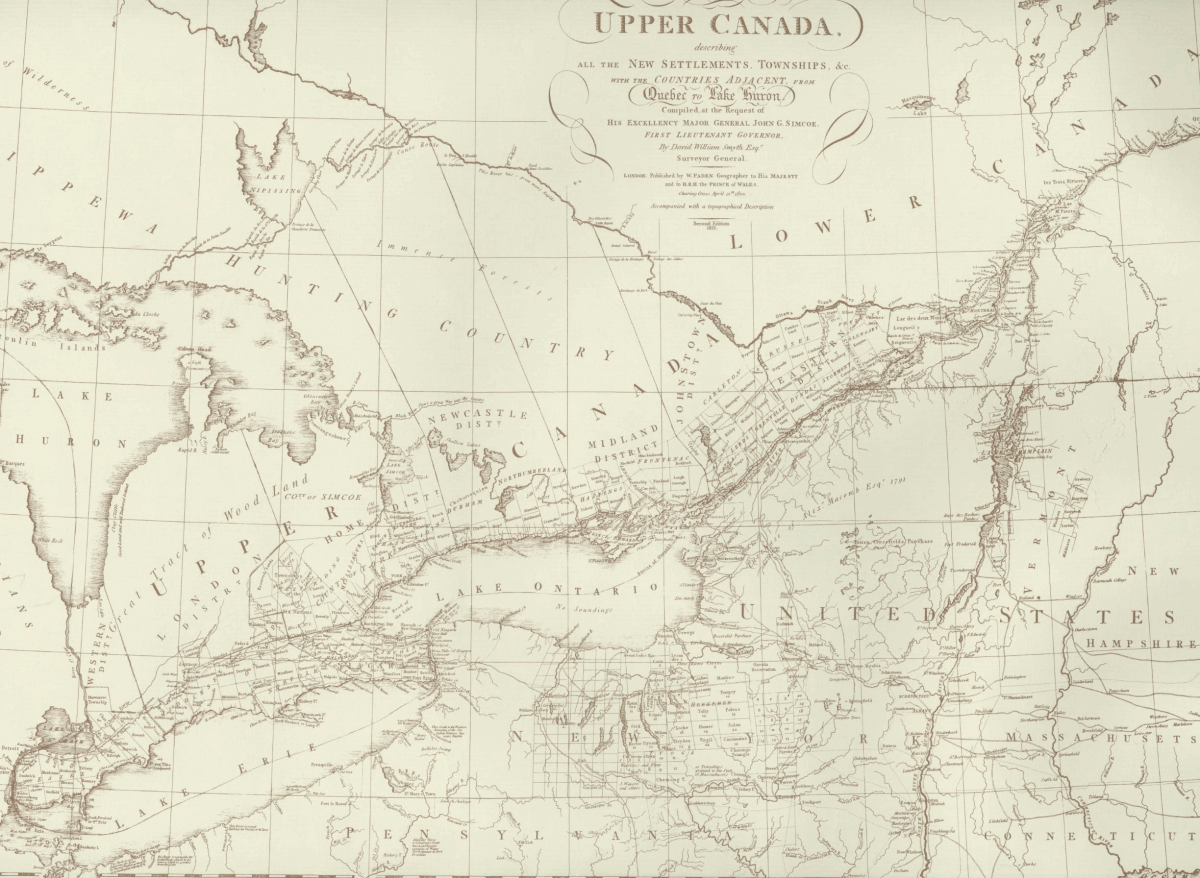 Upper Canada&The Immigrant Experience
Upper Canada
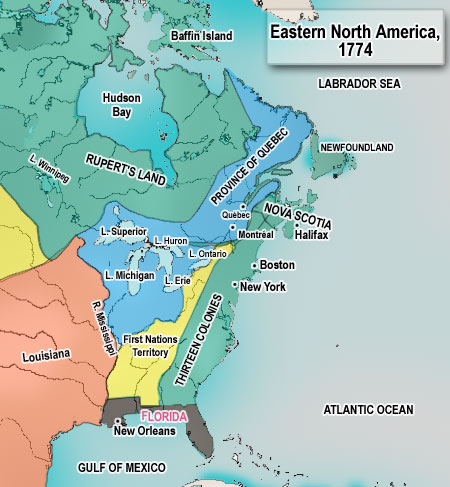 In 1774, 
the Quebec Act was a reorganization 
of how the British territories were governed.
Upper Canada
American settlers
 	Were enraged when Québec 	acquired Indian territory to 	the west of the 13 colonies, 	which they perceived to be 	theirs by right; 
  They considered the Quebec 	Act one of the "Intolerable 	Acts” which contributed to 	the  outbreak of the 	American Revolution.
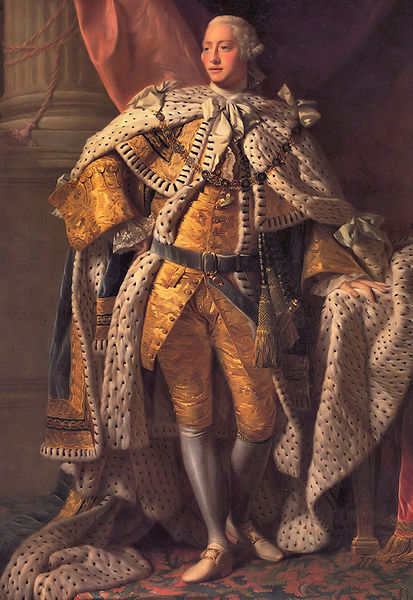 King George III
Upper Canada
Loyalists, people of varied ethnic backgrounds, were American colonists who supported the British cause during the American Revolution.
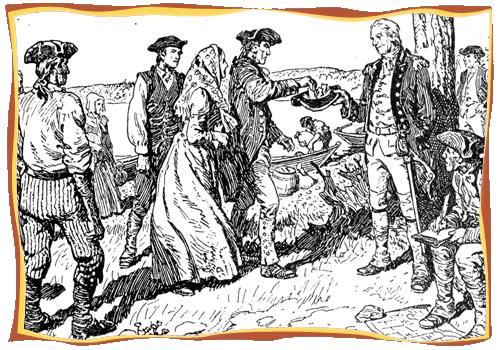 United Empire
Loyalists,
C. W. Jefferys
Upper Canada
The Loyalists supported 	Britain for highly diverse 	reasons. 
 	Many evinced a personal 	loyalty to the Crown or a fear 	that revolution could bring 	chaos to America. 
 	Many agreed with the rebels 	that America had suffered 	wrongs at the hands of 	Britain, but believed the 	solution could be worked out 	within the empire.
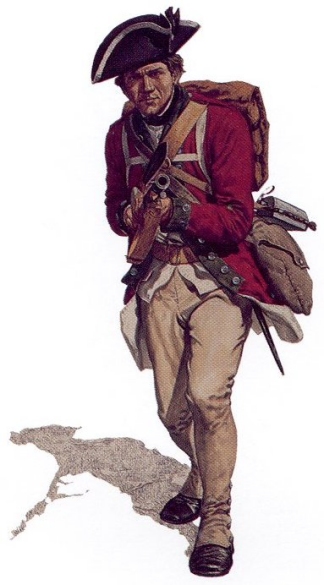 Upper Canada
Following the American Revolution in 1783, 	approximately 40,000 Loyalists, who were 	referred to as “Tories” by their fellow countrymen, 	left the newly created United States.
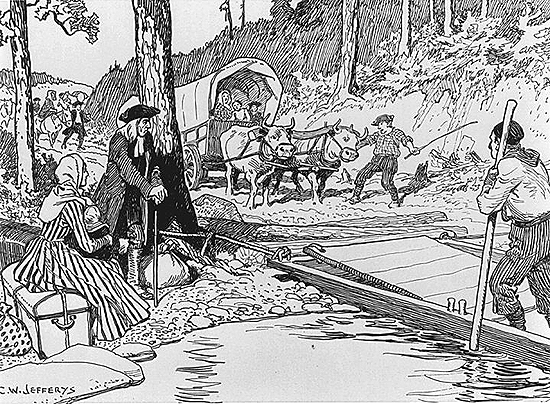 Upper Canada
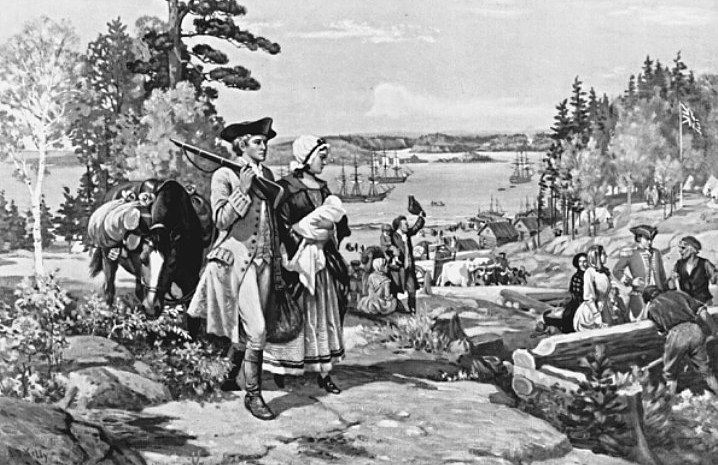 They started new lives 	under the British flag in 	Nova Scotia and in the 	unsettled lands above the 	St. Lawrence rapids and 	north of Lake Ontario.
Upper Canada
About 7500 moved into what would become 	Ontario, most settling along the St Lawrence 	River to the Bay of Quinte.
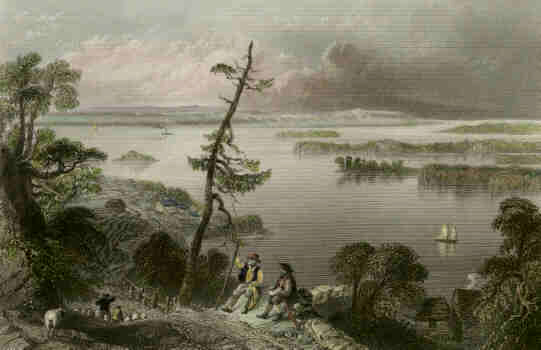 Scene of the Bay of Quinte, by 
Henry Bartlett, 
1842.
Upper Canada
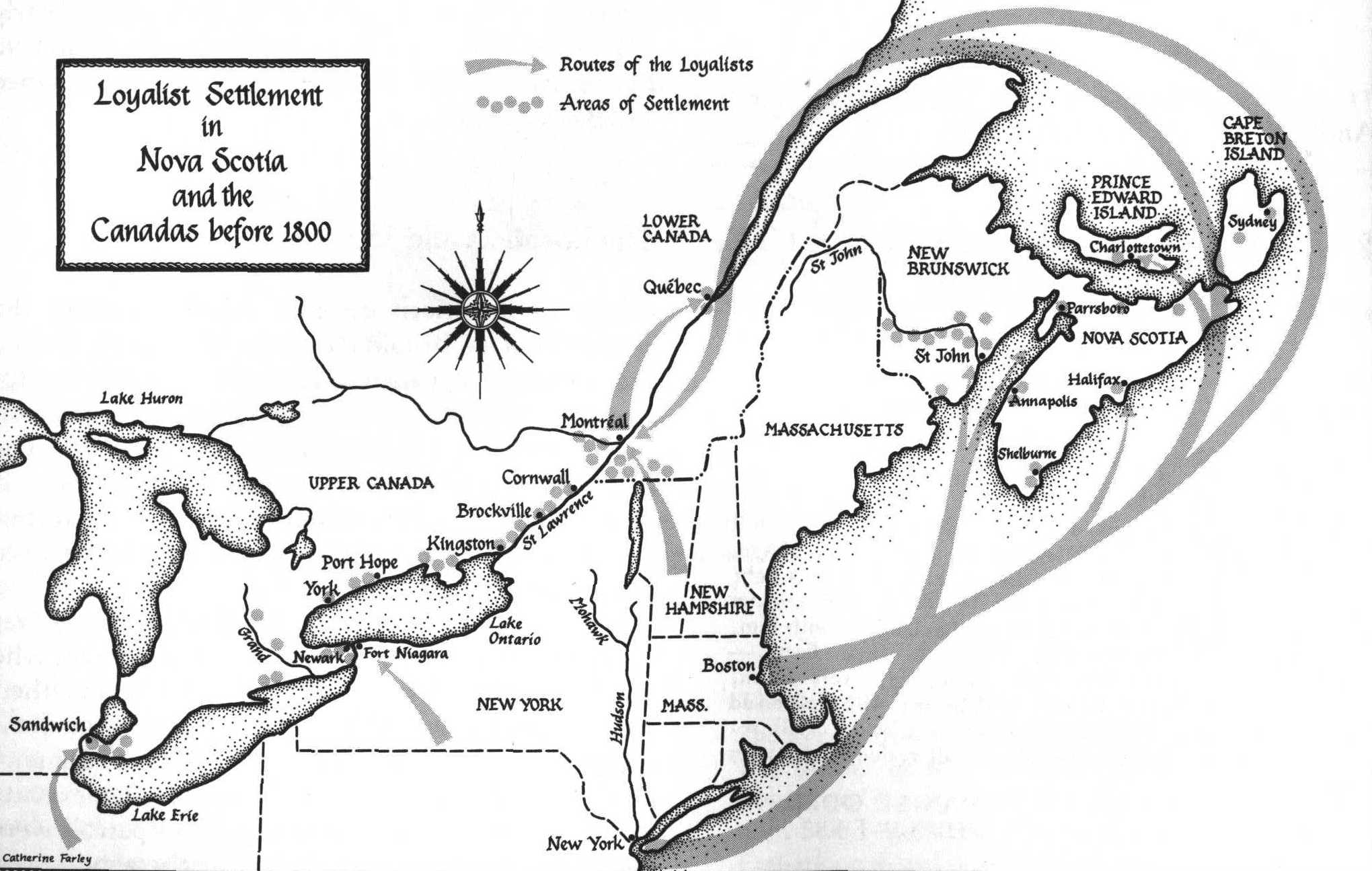 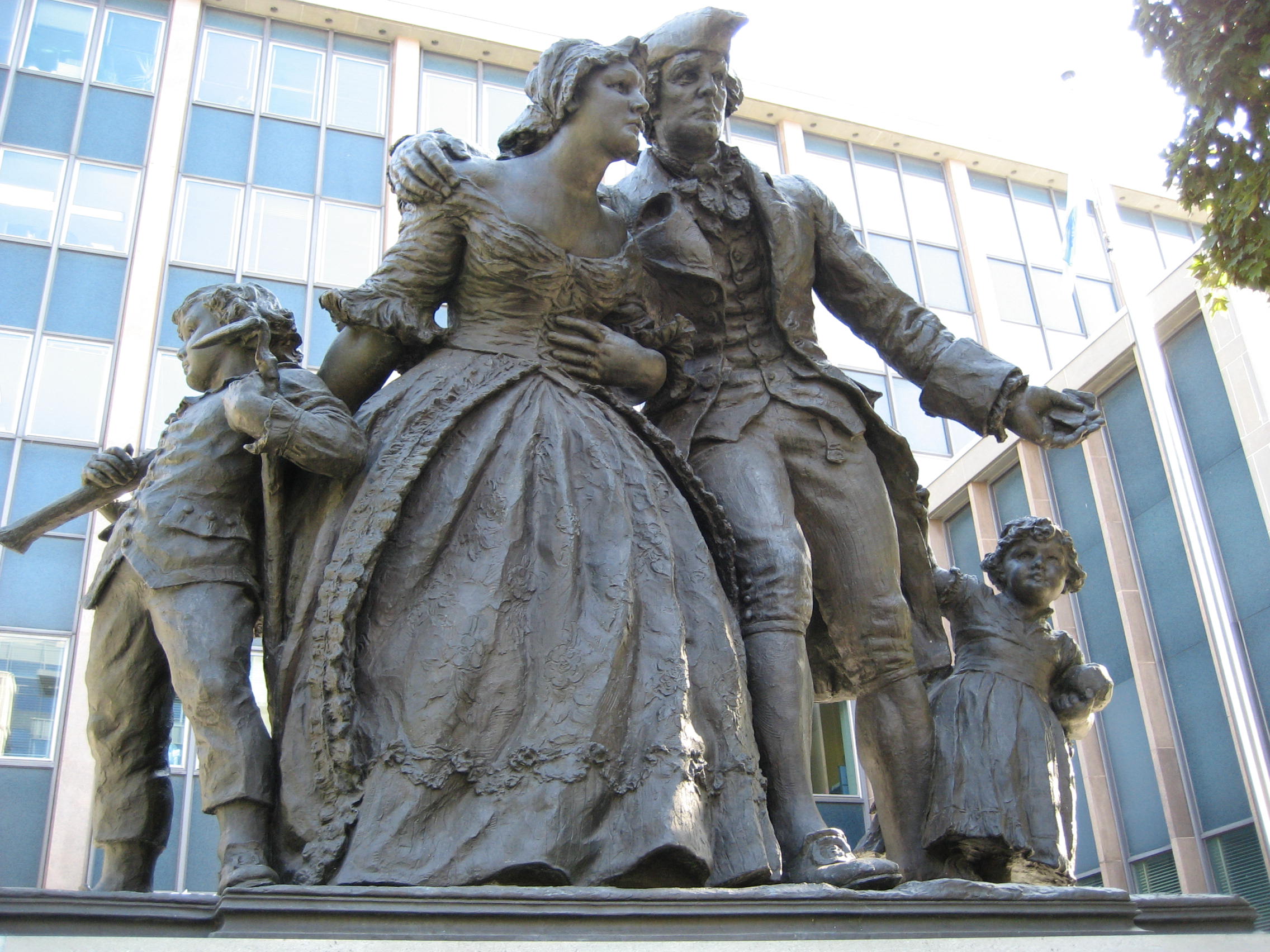 Upper Canada
The Loyalist influx gave the region its first 	substantial population and led to the creation 	of a separate province, Upper Canada, in 1791.
United Empire Loyalists statue, 
in front of McMaster University, downtown Hamilton, Ontario.
Upper Canada
The American Revolution (1775-1783) created not one country but two. Without the infusion of almost 40,000 American Loyalists into the remaining British North American colonies, what was to become Canada could have offered little resistance to the expansion of the American Republic.
The Loyalist influx gave the region its first 	substantial population and led to the creation 	of a separate province, Upper Canada, in 1791.
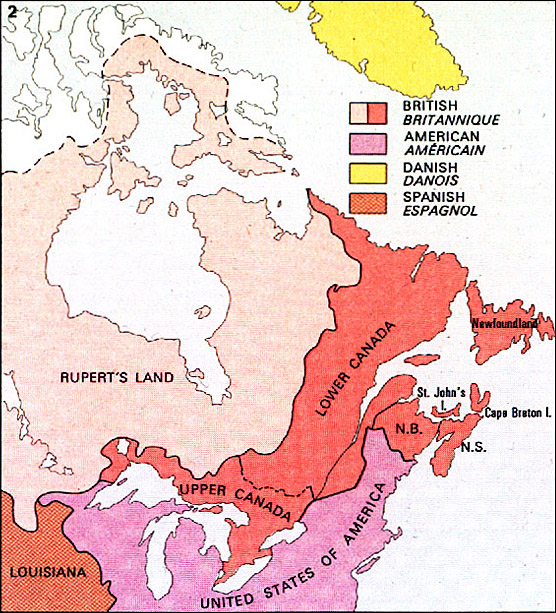 Upper Canada
The Constitutional Act of 1791
was an 
Act of the British Parliament that created
 Upper Canada and
Lower Canada.
Upper Canada
The reorganization of British North America under 	the Constitutional Act was a response to the 	pressure of thousands of Loyalists seeking refuge 	after the American Revolution.
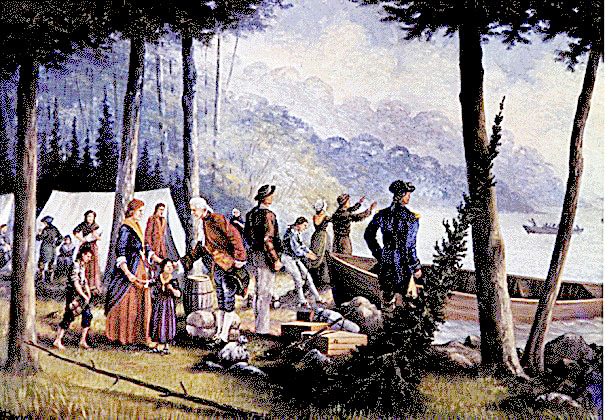 Upper Canada
The Quebec Act of 1774 was a measure to conciliate 	the French.

 	Conditions under that act could not in honour or 	policy be withdrawn. 

 	Yet the loyalists could not be required to live under 	French civil and land law and without the 	representative assembly to which they were 	accustomed. 

 	One obvious answer was to divide Quebec into 	separate English and French provinces:

Upper Canada and Lower Canada.
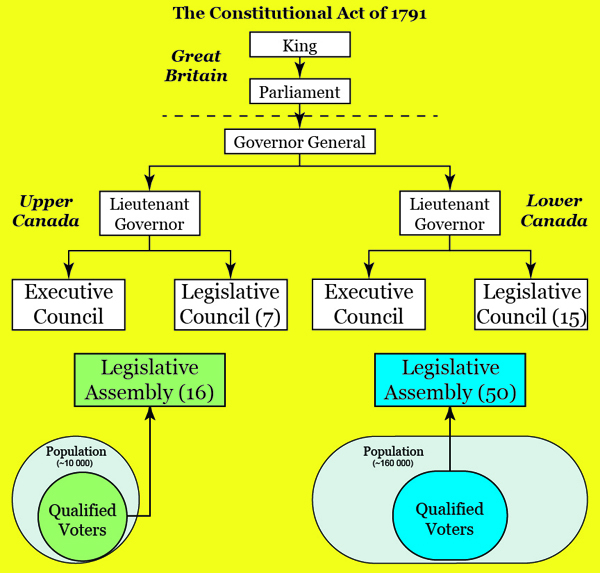 Immigration
After the War of 1812, a huge wave of people suddenly immigrated to Upper and Lower Canada; no one ever anticipated such a huge number of immigrants.
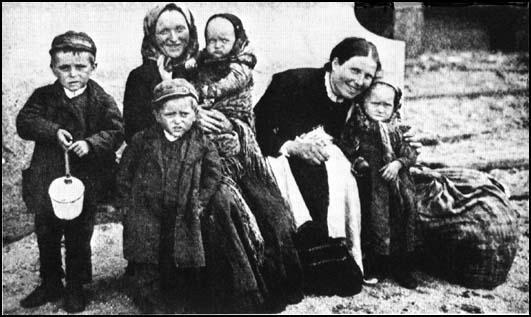 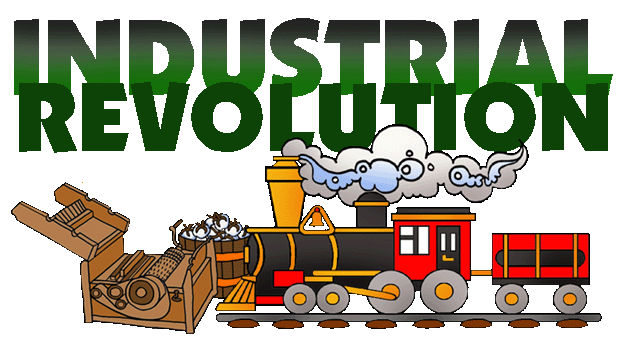 Major changes in agriculture, manufacturing, mining, transportation, and technology had a profound effect on the socioeconomic and cultural conditions in Britain and throughout Europe.  
 	Many of workers saw their only hope to 	escape from poverty and unemployment 	was to go overseas.
An increasing stream of people was leaving Europe to rebuild their lives in North America. Around 1830, an average of 30,000 immigrants arrived annually in the City of Québec, the main port of entry to Canada.
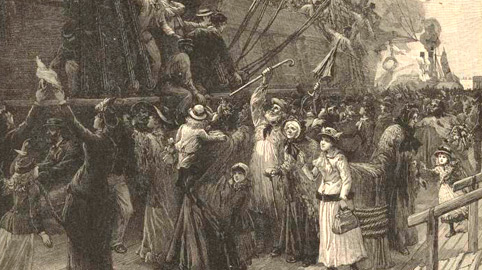 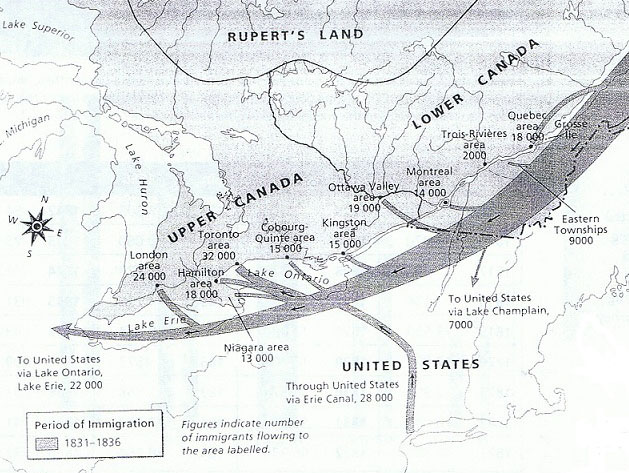 Most of the immigrants settled in Upper Canada.

Some settled in Lower Canada’s Eastern Townships, between Quebec City and Montreal.
By 1831, Quebec was 45% English speaking.
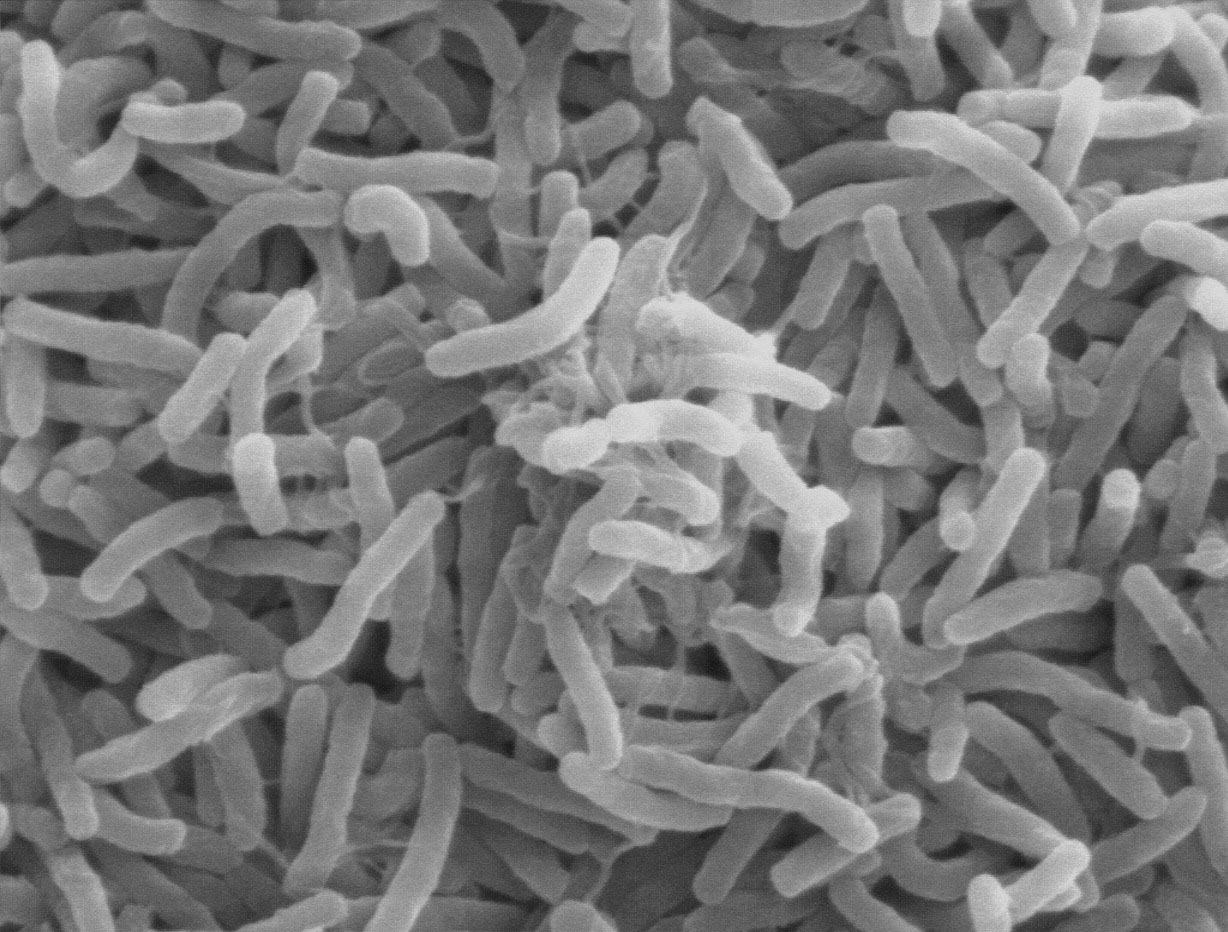 This unprecedented immigration took place at a time when major cholera and smallpox epidemics were sweeping through Europe.
Cholera Bacteria
Cholera first reached Canada in 1832, brought by immigrants from Ireland and Britain. Epidemics occurred in 1832, 1834, 1849, 1851, 1852 and 1854. There were cases in Halifax in 1881. The epidemics killed at least 20 000 people in Canada. Cholera was feared because it was deadly and no one understood how it spread or how to treat it.
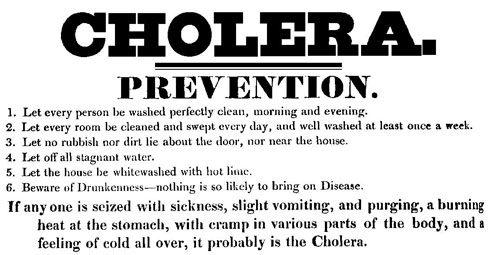 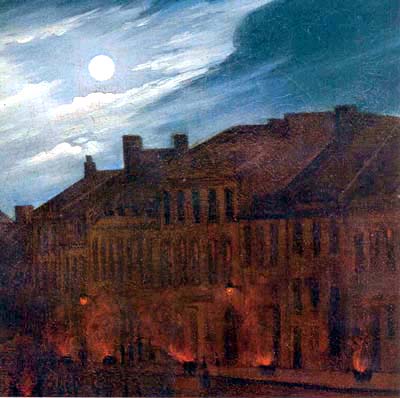 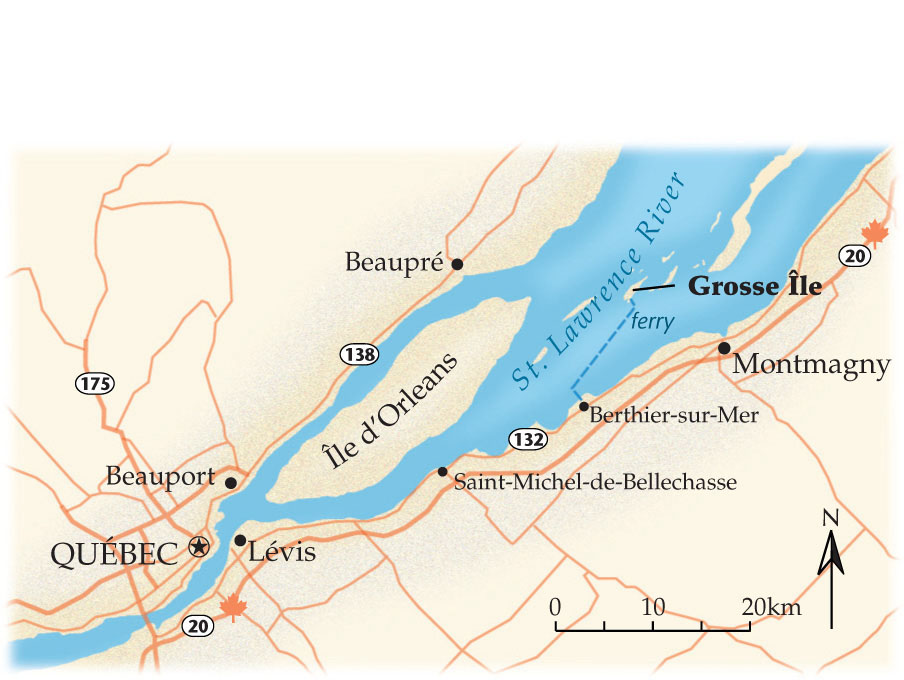 In order to help control the spread of the diseases, the quarantine station at Grosse Île, downstream from the City of Québec, was established in 1832 and operated until its closure in 1937.
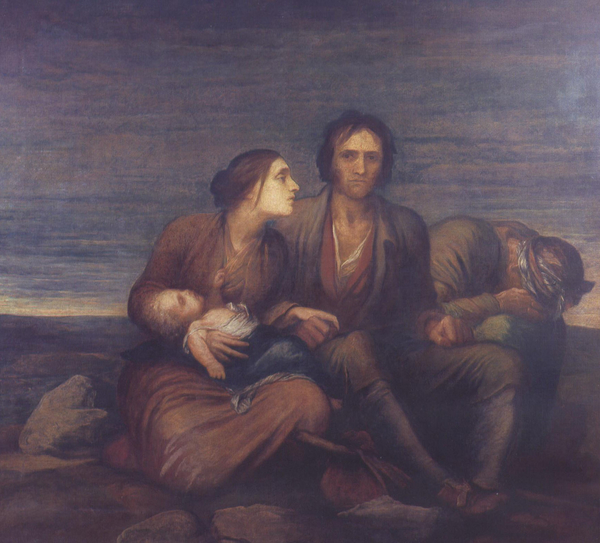 In 1845, the great potato rot in Ireland touched off a mass migration.
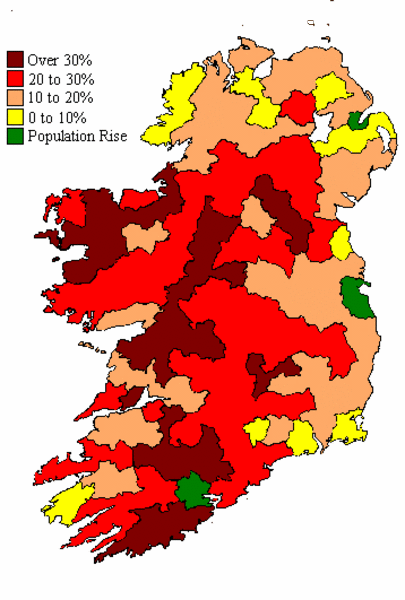 The disaster eliminated the sole subsistence of millions of peasants, thrusting them over the edge of starvation. For five weary years, the crops remained undependable, and famine swept through the land.
Ireland 
1841 - 1851
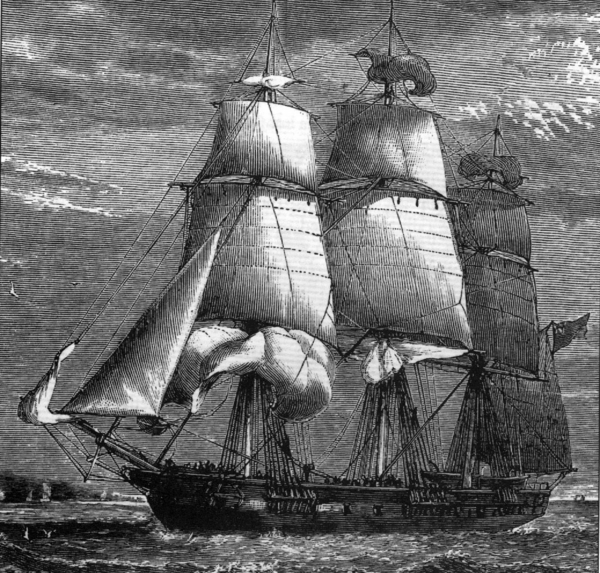 To divert the Irish exodus and help settle Canada, the British offered bargain fares of 15 shillings, instead of 100 shillings. Thousands took advantage and went to Canada on what became known as the "coffin ships" because of their high death rates.
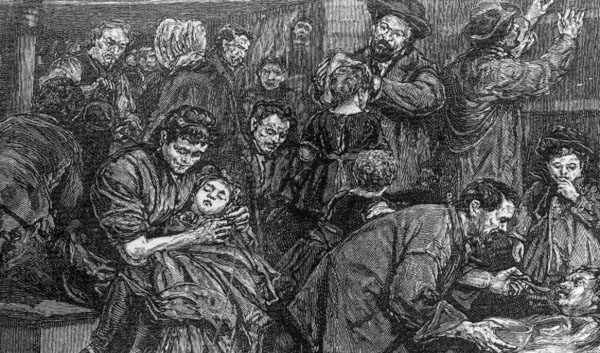 Because few people could afford to travel on decent sailing ships, they travelled in steerage of filthy, overloaded cargo vessels.
Cargo vessels transported products filled to capacity from North America to Europe, but brought back much less on return voyages.
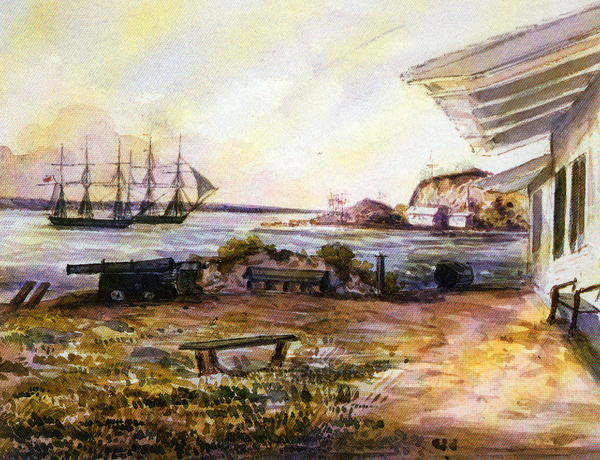 Quarantined ships at Grosse Île
Ship owners quickly realized that there was profit to be made by carrying passengers in the lower decks.
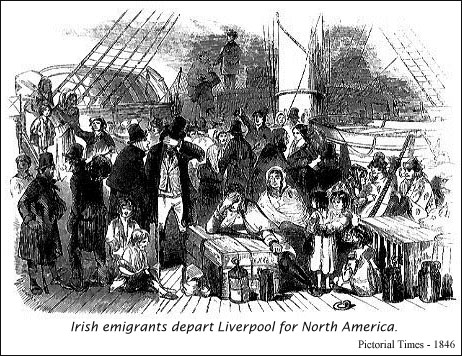 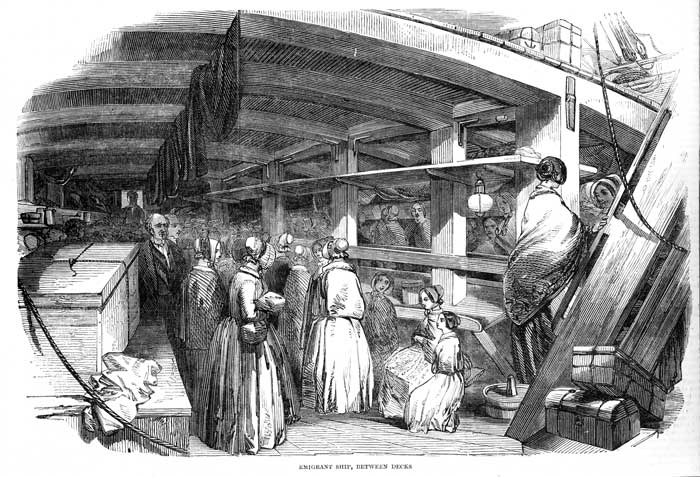 Steerage passengers were forced to live in close quarters, which encouraged the spread of contagious disease.